Carlo AcutisBoží influencer
Náboženská výchova pre 9. ročník
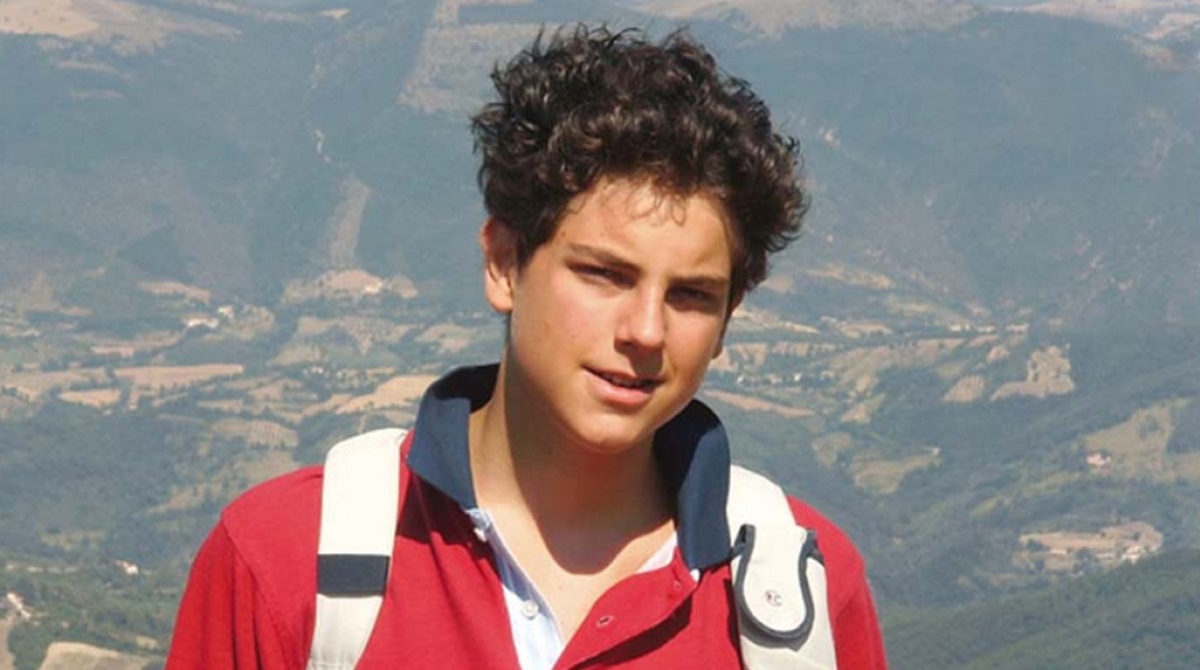 Carlo Acutis/čítaj Karlo Akutis/
Narodil sa v Londýne         3. mája 1991.
Jeho rodičia sa volajú Andrea Acutis a Antonia Salzano.
Krátko po narodení Carla sa presťahovali do Milána v Taliansku.
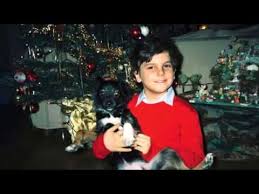 K prvému svätému prijímaniu pristúpil už vo svojich siedmych rokoch života .
24. mája 2003 v Miláne prijal sviatosť birmovania.
Modlieval sa ruženec, každý týždeň chodil na svätú spoveď.
Pri každej svätej omši sa modlil pred bohostánkom.
Jeho vzormi boli sv. František z Assisi,    sv. František a Hyacinta, sv. Dominik Savio, sv. Alojz Gonzaga, sv. Tarzícius      a sv. Bernadetta.
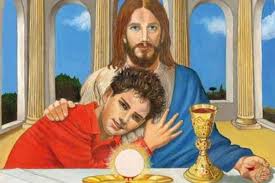 Mal veľký záujem o počítače.
Zdokumentoval Eucharistické zázraky z celého sveta.
Vytvoril o nich webovú stránku a multimediálnu výstavu.
Bol známy svojou veselosťou a veľkou úctou k Eucharistii.
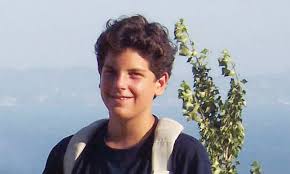 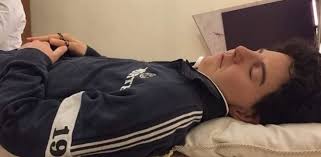 Zomrel 12. októbra 2006 vo veku 15 rokov na leukémiu /rakovina krvi/.
Svoju chorobu a utrpenie obetoval za celú Cirkev a pápeža Benedikta XVI.
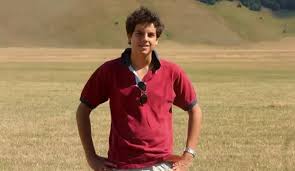 Na jeho príhovor sa uskutočnil zázrak - uzdravenie ťažko chorého chlapca z Brazílie.
Po lekárskom preskúmaní zázraku bol začatý proces blahorečenia mladého Carla.
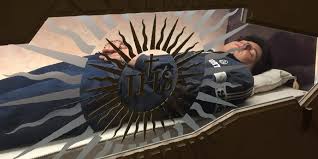 1. októbra 2020 otvorili v Assisi
/Taliansko/ hrob budúceho blahoslaveného Carla Acutisa k verejnej úcte.
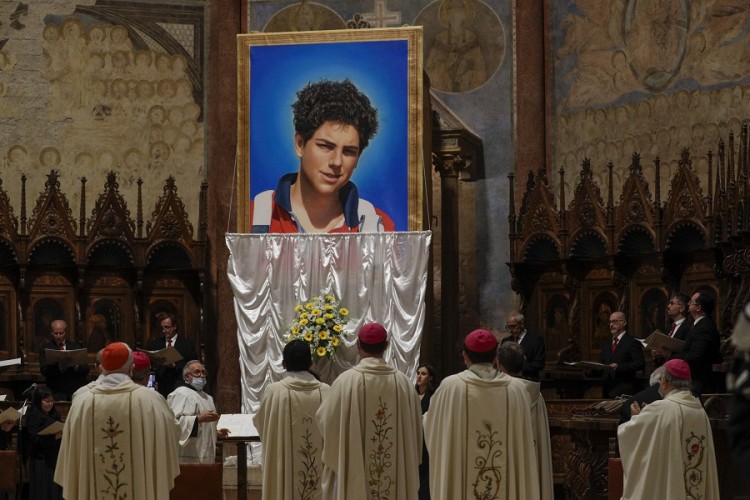 Slávnosť blahorečenia Carla Acutisa sa uskutočnila       10. októbra 2020 v Bazilike sv. Františka v Assisi.
Citáty Carla Acutisa:
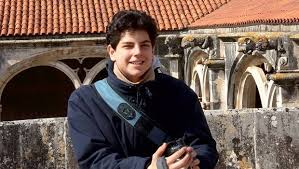 ,,Eucharistia – moja diaľnica
 do neba.“
,,Všetci ľudia sa rodia ako originály, niektorí však zomierajú ako fotokópie.“
Buď aj Ty Boží influencer!
www.carloacutis.com
Ďakujem za pozornosť.
Pani katechétka.
Devleha.